Программирование для Intel Xeon Phi
Лекция №4 Векторные расширения Intel Xeon Phi
При поддержке компании Intel
Мееров И.Б.
Кафедра математического обеспечения ЭВМ
Содержание
Введение
Векторные расширения. Краткий обзор
Типы данных и регистровый пул
Обзор основных типов операций
Расширенная поддержка математических функций
Векторизация в программах на языке высокого уровня
Векторизация и математические функции
Заключение
Литература
Введение
Введение…
Начиная с середины XX века, программирование проделало большой путь и постоянно продолжает развиваться
программирование в машинных кодах, 
программирование на ассемблере, 
программирование на языках высокого уровня.
Оптимизирующие компиляторы (Intel C/C++ Comiler, Intel Fortran Compiler и др.) умеют 
использовать новые наборы команд;
генерировать код, ориентированный на современные центральные процессоры.
Что это значит?
Введение
Парадигма SIMD – single instruction multiple data
MMX, SSE, SSE2, SSE3…, SSE4, AVX, векторные расширения Intel Xeon Phi




Специальные регистры, специальные векторные инструкции (арифметика, работа с памятью…).

Как этим воспользоваться?
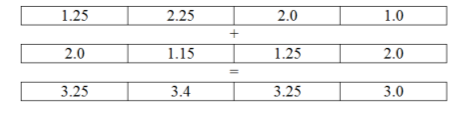 Векторные расширения. Краткий обзор
Введение
Векторные расширения присутствуют в наборах команд процессоров различных производителей и архитектур. 
Intel: MMX – SSE – SSE2 – SSE3 – SSE4 – AVX – расширения в XeonPhi.
AMD: 3DNow!
ARM: NEON (во встраиваемых системах)
Рассмотрим кратко векторные расширения, реализованные в Intel Xeon Phi, чтобы составить общее впечатление о сути вопроса для лучшего понимания того, как соотносится расчетный код на C/C++ и машинный/ассемблерный коды, порождаемые компилятором.
Типы данных и регистровый пул
В каждом ядре Xeon Phi сконструирован специальный модуль векторной обработки (VPU, vector processor unit)
32 512-разрядных zmm-регистра; двукратное увеличение размера по сравнению с AVX
векторный FMA, fused multiply–add: a = a + b * c с однократным округлением.
Одновременные действия над 16 32-битными целыми числами или 8 64-битными целыми числами или 16 числами с плавающей запятой одинарной точности или 8 числами с плавающей запятой двойной точности. Поддерживаются операции с комплексными данными.
Большинство операций – тернарные (2 аргумента и один результат). По некоторым данным это приводит к 20% приросту производительности.
Обзор основных типов операций
Арифметические операции: сложение, вычитание, умножение, деление, FMA (для вычислений с плавающей запятой).
Операции преобразования типов, позволяющие выполнять повышающие и понижающие преобразования согласно определенным правилам (см. [1, 3]).
Логические операции, позволяющие выполнять векторные сравнения, находить минимум и максимум и т.д.
Операции доступа к данным (загрузка/выгрузка память/регистр; scatter/gather, предвыборка, streaming stores). Могут применяться маскирование, swizzle, shuffle.
Расширенная поддержка математических функций
В рамках Intel Xeon Phi была реализована расширенная поддержка некоторых математических функций: Команды для вычисления в одинарной точности:







sqrt(x), ax и деление могут быть вычислены при помощи указанных функций.
Векторизация в программах на языке высокого уровня
Введение
Вычислительные ядра Intel Xeon Phi могут выполнять однотипные вычисления, 
оперируя векторами из целых чисел или чисел с плавающей запятой, 
обладают широким спектром 
математических операций, 
логических операций, 
операций с битами, 
операций работы с памятью. 

Как написать программу, чтобы задействовать эти возможности?
Способы векторизации
Использовать высокопроизводительные специализированные библиотеки, эффективно использующие векторные инструкции.
Написать программу на C/C++ или Fortran и откомпилировать ее тем транслятором, который «знает» про соответствующие наборы команд. 
Использовать специальные ключи и директивы компилятора (подсказки).
Использовать возможности Array Notation и Elemental Function в рамках технологии Intel Cilk Plus.
Использовать классы интринсиков для SIMD.
Использовать векторные функции-интринсики.
Написать реализацию на ассемблере.
Больше контроль.
 Сложнее в реализации
Векторизация. Используем векторизованные библиотеки
MKL и не только.

Проблемы: 
Не все, что нам нужно, есть в библиотеке.
Реализация, присутствующая в библиотеке, не всегда оптимальна для нашей конкретной задачи.
Сложности интеграции, поддержки, миграции на другие платформы.
Векторизация. Используем C/C++ или Fortran в сочетании с оптимизирующим компилятором
Intel Compliers (предпочтительно), gcc
Крайне желательно минимизировать всевозможные зависимости по данным.
Нежелательно вызывать функции в вычислительно трудоемких циклах. Однако вызов функции тоже не приговор. Компилятор может встроить код функции и успешно векторизовать цикл.
Необходимо следить за выравниванием данных в памяти, то есть за их размещением с «правильных» адресов, кратным определенному числу байт (размеру кеш-линии, размеру векторного регистра).
	SSE: по 16, AVX: по 32, Xeon Phi: по 64
	__declspec(aligned), __mm_malloc()…
Векторизация. Используем C/C++ или Fortran в сочетании с оптимизирующим компилятором
Необходимо стараться обеспечить однородный доступ к памяти, когда мы загружаем/выгружаем данные, лежащие последовательно (крайне желательно) либо с одинаковым шагом (допустимо).
Необходимо сводить к минимуму смешивание объектов разных типов данных в выражениях.
Необходимо по возможности избавляться от условных операторов в теле внутреннего цикла. Раньше компилятор в принципе отказывался векторизовывать такие циклы. Сейчас в ряде случаев ему удается это сделать.
	Примеры:
Векторизация. Используем C/C++ или Fortran в сочетании с оптимизирующим компилятором
Пример 1: 
  #pragma simd
  #pragma vector aligned
  for (int i = 0; i < n; i++) {  s = s + max(a[i],0); }
	Пример 2: 
  #pragma simd
  #pragma vector aligned
  for (int i = 0; i < n; i++)
    if (a[i] == key) {
      Index = i; break;
    }
Векторизация. Используем C/C++ или Fortran в сочетании с оптимизирующим компилятором
по возможности не использовать объектно-ориентированные конструкции в расчетах; существуют способы умелого сочетания высокоуровневой объектно-ориентированной архитектуры и низкоуровневого программирования вычислительно трудоемких участков кода;
стремиться к достаточно существенному объему работы во внутренних циклах; заметим, что компилятор преимущественно векторизует именно внутренние циклы, поэтому необходим простор для его деятельности.
Векторизация. Используем C/C++ или Fortran в сочетании с оптимизирующим компилятором
Пример кода, автоматически векторизуемого компилятором:
void test(float * restrict a, float * restrict b, float * restrict c, int n)
{
  for (int i = 0; i < n; i++)
    c[i] = a[i] * b[i] + a[i];
}
restrict: мы говорим компилятору, что доступ в указанную память будет осуществляться только через указатель, использованный при объявлении. Не забываем ключ –restrict.
Это необходимо, что компилятор зафиксировал факт отсутствия зависимостей по данным между массивами a, b и c и успешно векторизовал цикл.
Векторизация. Используем ключи и директивы компилятора
-O2, -O3
#pragma ivdep
#pragma vector 
always
aligned
nontemporal
#pragma simd (с параметрами) 
самый мощный на сегодняшний день инструмент; 
необходимо пользоваться с осторожностью.
Векторизация. Используем ключи и директивы компилятора
#pragma ivdep
#pragma vector always
#pragma vector aligned
  for (int i = 0; i < n; i++)
    c[i] = a[i] * b[i] + a[i];

Или так:
  #pragma simd
  #pragma vector aligned
  for (int i = 0; i < n; i++)
    c[i] = a[i] * b[i] + a[i];
Векторизация. Array Notation и Elemental Function в рамках технологии Intel Cilk Plus
Технология Intel Cilk Plus позволяет разрабатывать эффективные параллельные программы для систем с общей памятью, по сравнению с OpenMP 
упрощая обучение начинающих параллельному программированию, 
предоставляя мощные, логичные и достаточно простые средства организации параллелизма с использованием механизма логических задач. 
Наряду с этим, в Cilk Plus добавлена так называемая Array Notation, что позволяет записывать вычисления в циклах как бы без самих циклов, явно показывая компилятору, что эти вычисления можно «положить» на векторную архитектуру.
Векторизация. Array Notation и Elemental Function в рамках технологии Intel Cilk Plus
void test(float * restrict a, float * restrict b,
          float * restrict c, int n)
{
    c[0:n] = a[0:n] * b[0:n] + a[0:n];
}
Кроме  того, в Intel Cilk Plus вводится специальный вид функций, Elemental Function. Эти функции, описанные специальным образом, могут выполнять операции над единицей данных. Такие функции могут быть использованы для векторизации и распараллеливания циклов.
Подробнее Array Notation и Elemental Functions рассматриваются в лекции 5.
Векторизация. Интринсики и ассемблер
Большой контроль: делаем ровно то, что хотим.

Сложность разработки: нужно хорошо знать систему команд и особенности архитектуры, а также иметь опыт низкоуровневого программирования.

Трудности с переносимостью кода на другие программно-аппаратные платформы.

	Изучение выходит за рамки данного курса.
Векторизация и математические функции
Введение
Отдельно необходимо обсудить важный вопрос о сочетании векторизации и математических функций, вызываемых в циклах, так как именно на вычисление этих функций приходится основное время работы значительного числа прикладных программ.

Ранее мы установили факт наличия в наборе команд Intel Xeon Phi специальных инструкций для вычисления четырех математических функций. 
	Как быть с остальными функциями?
Пример
void test(float * a, float * b, 
          float * c, int n)
{
  #pragma simd
  #pragma vector aligned
  for (int i = 0; i < n; i++)
    c[i] = a[i] * b[i] + sinf(a[i]);
}

Отчет: цикл векторизован.
Вопрос: как векторизуется синус?
Реализации математических функций
LibM – модуль компилятора. ICC содержит быстрый LibM, оптимизированный под современные архитектуры.
SVML (short vector math library) – модуль компилятора ICC.
	Используется, если цикл векторизован.
	Мат. функции реализованы с использованием SIMD, вычисляются для короткого вектора аргументов. Длина вектора соответствует длине xmm, ymm, zmm регистра.
VML (vector math library) – часть библиотеки MKL.
	Используется при явном вызове функций (vsSin, vdSin…).
	Вычисляет значение функции в N точках.
Реализации математических функций
LibM (см. math.h). Перекомпиляция ICC в программах, активно использующих мат. функции, часто приводит к ускорению расчетов.
SVML vs. VML
	VML может выигрывать у SVML на больших длинах, но не всегда (эффект существенно зависит от архитектуры).


Не векторизован: LibM
Векторизован: SVML
VML: vsSin(n, a, c);
for (int i = 0; i < n; i++)
    c[i] = a[i] * b[i] + sinf(a[i]);
Реализации математических функций. Точность
Настройки, влияющие на точность (ICC):
-fp-model
-fimf-domain-exclusion
-fimf-precision

Настройки, влияющие на точность (MKL/VML):
Режимы High Accuracy (HA), Low Accuracy (LA), Enhanced Performance (EP). 
Могут быть настроены для конкретного вызова.
Авторский коллектив
Мееров Иосиф Борисович, к.т.н., доцент, зам. зав. кафедры Математического обеспечения ЭВМ факультета ВМК ННГУ
	meerov@vmk.unn.ru